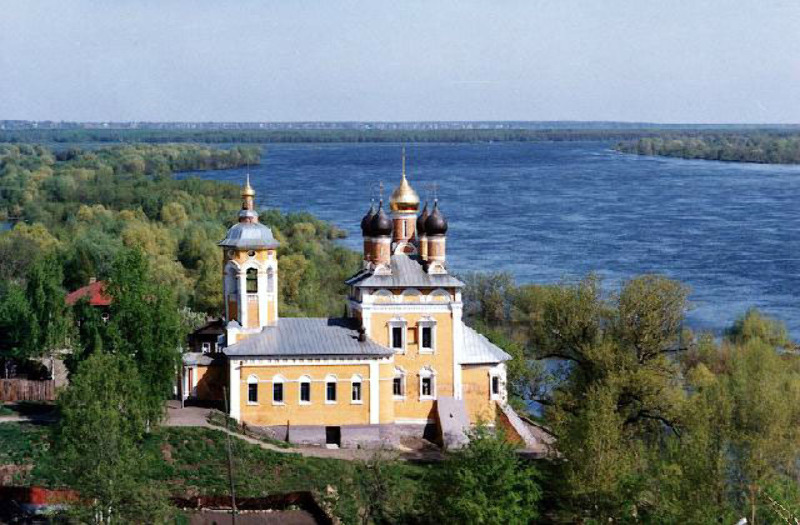 Муром тоже помнит о войне !
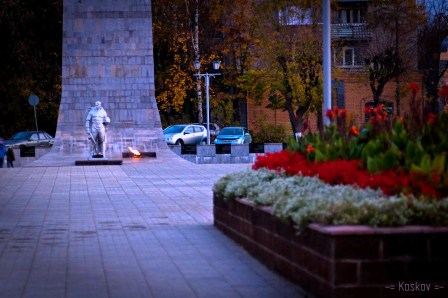 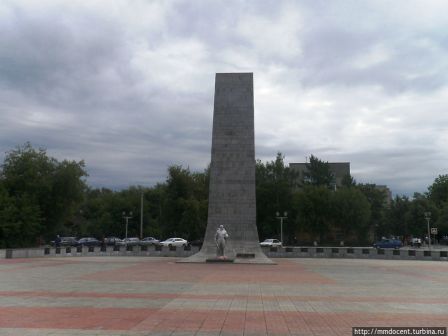 Площадь Победы
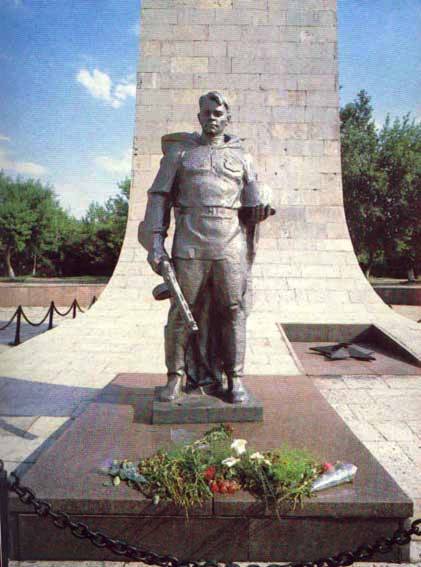 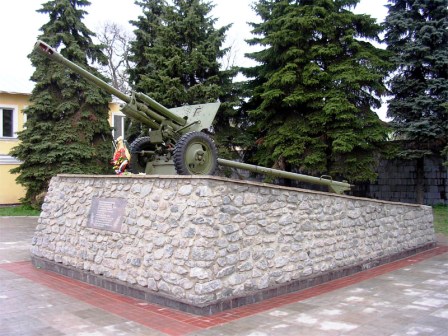 В1995году на площади Победы был установлен памятник в виде
 артиллерийского орудия. 
Он установлен в память бойцов и командиров
 497-го артилерийского полка, сформированного в Муроме в 1939 г.
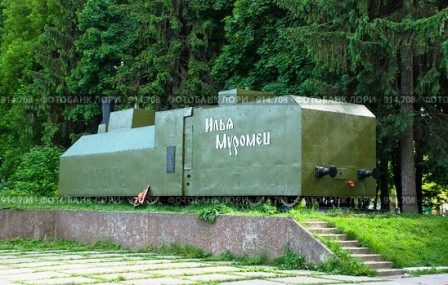 Бронепоезд, построенный в1941-1942годах 
на заводе им.Ф.Э.Дзержинского,
 как подарок фронту
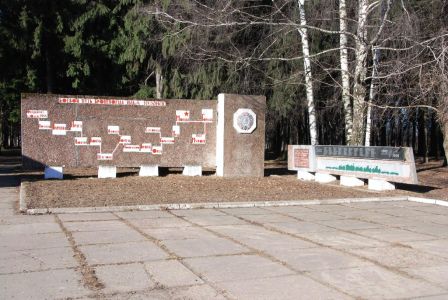 Схема боевого пути бронепоезда
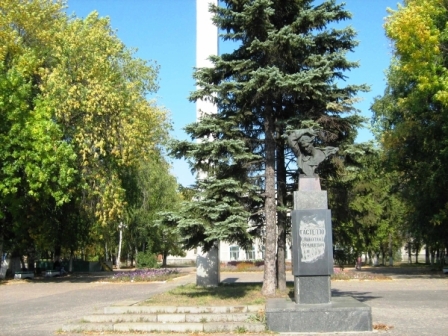 Памятник Николаю Францевичу Гастелло
Советскому военному летчику
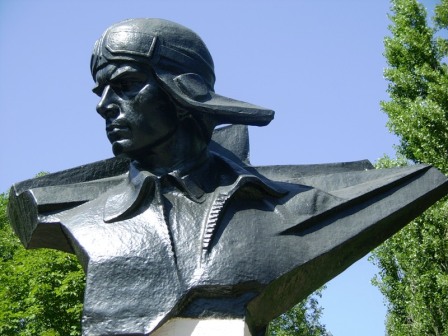 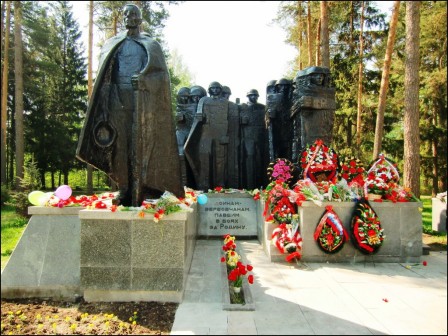 Памятник героям- Вербовчанам,
 павшим в боях за Родину
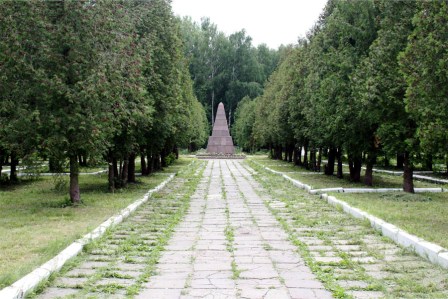 Напольное кладбище
Мемориальный комплекс памяти воинам,
умершим от ран в Муромских госпиталях в годы
 Великой Отечественной войны
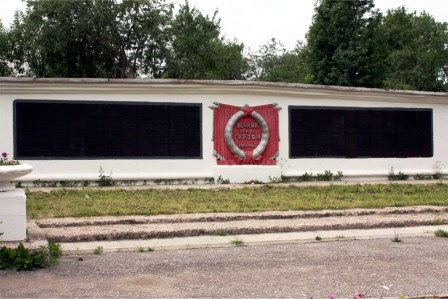 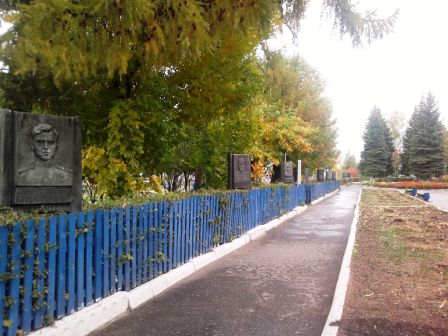 Аллея героев СССР. 
Была открыта в Окском парке
в 1971г
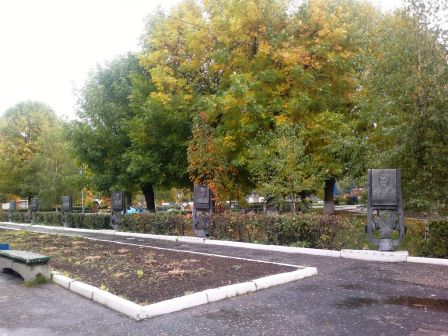 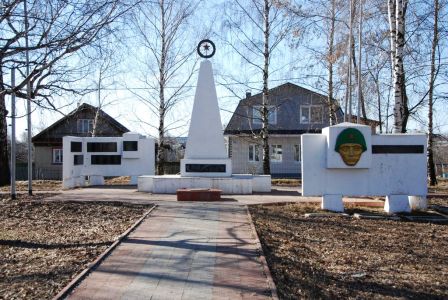 Памятник героям, павшим в боях за Родину.
Дмитриевская Слобода
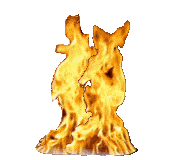 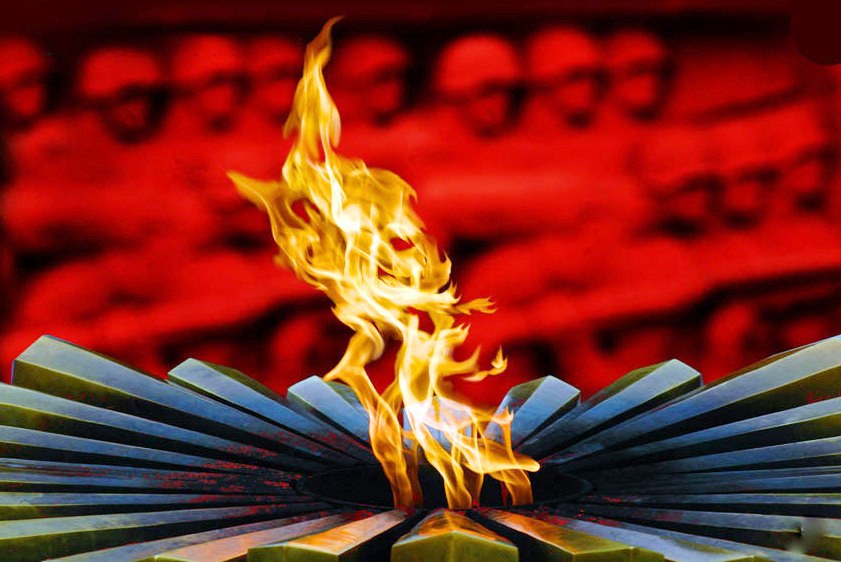 Вечная память героям,
 павшим на фронтах 
Великой Отечественной войны